4th Current Business Issues 
in African Countries
2023
DOES ETHICAL PRACTICES HAVE IMPACT ON THE SUSTAINABILITY OF SMALL AND MEDIUM SIZE ENTERPRISES IN KENYA? A SYSTEMATIC REVIEW OF LITERATURE
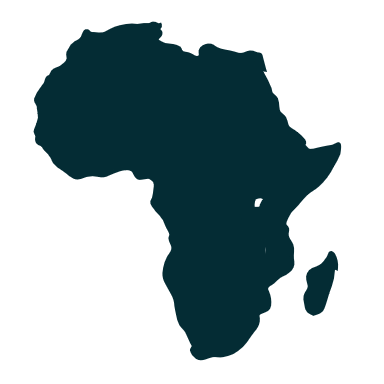 Patrick Ngugi
University of Nairobi, Kenya
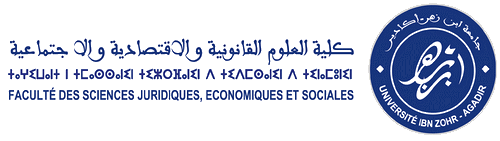 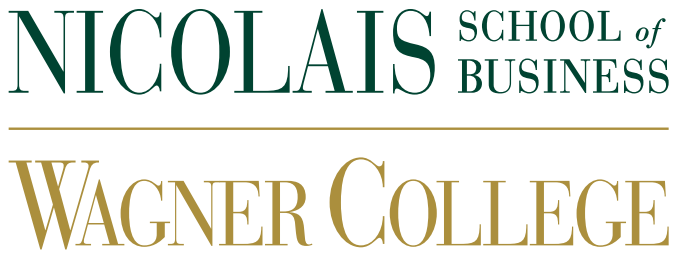 April 27 – 28, 2023                 WWW.CBIAC.NET
Introduction
Enterprises across the globe are currently faced with increased pressure to embrace 
     ethical business practices in addition to carrying out their activities in the most efficient
     and effective ways feasible.
The business environment in which the enterprises operate has become very competitive 
     and dynamic forcing the entities to come up with unique strategies that can boost their 
     long-term sustainability.
These developments have put enterprises in ethical dilemmas since they have to balance    
     between economic pursuits and best business practices.
Organizations are currently employing workers with varied national, racial, socio-cultural, 
     religious and educational backgrounds. 
Such diverse backgrounds have direct influence on the values, principles and perceptions of the individuals which they carry to their places of work thus creating ethical challenges to businesses
The consequences of unethical business practices can be extremely costly to both an enterprise 
     and key stakeholders.
Cont’d
Engaging in unethical business practices especially by employees has led to collapse 
     of considerable number of businesses ultimately affecting the reputation of such entities. 
Engaging in unethical business practices can result in decline in customer loyalty 
     and market share, loss of lives among workers, consumers and business partners.
Enterprises need to ensure that their operations are well aligned with high ethical 
     principles when interacting with key stakeholders.
Small and medium enterprises (SMEs) play crucial role in the economic development of 
     various nations especially the developing economies. 
Majority of these enterprises face serious challenges in the implementation of ethical business 
     practices due to lack of clear vision, limited resources such as funds and strategic information.
The challenges usually tempt SMEs to ignore ethical business practices when dealing with various stakeholders, particularly their workers and customers.
Enterprises that are able to adopt the ethical business practices stand a good chance of 
    differentiating themselves from peers in the highly competitive business environments.
Importance of Ethical Business Practices on SMEs
SMEs need to embrace ethical business practices despite the pressure to make profits. 
Enterprises that are engaging in unethical business practices will eventually get in trouble 
     with key stakeholders such as the government, employees, communities and shareholders
Customers are currently well exposed and prefer to patronize only businesses which engage 
     in ethical business practices.
SMEs need to engage in ethical business practices if they are to attain long-term sustainability 
     and success thereby easily graduating to the next phases of growth.
Having a great reputation due to engaging in ethical practices can play key role in access to 
    funds and valuable human capital among other resources. 
Talented employees play crucial role on long-term success of enterprises and most of them always prefer to work for entities which adhere to ethical practices.
Being ethical plays an integral role in boosting the trust between key organizational stakeholders ultimately increasing market share and performance of enterprises.
Research Objectives
The study aimed to evaluate various aspects of business ethics, importance of ethical 
      business practices on SMEs, ethical dilemmas and hurdles faced by SMEs. 
The study also suggests key strategies that SMEs can adopt in overcoming ethical dilemmas 
     and hurdles they face
Review of Related Literature
Ethical Business Practices
Ethics entails doing what is morally accepted and is grounded on the principles of honesty, impartiality, straightforwardness and responsibility. 
Ethical principles guide and inform the conduct and behavior of human beings.
Business ethics entails the process by which general ethical ideas are implemented to business practices.
It involves finding a balance between pursuit of profitability with values guiding people and societies. 
Entrepreneurs need to be aware of ethical business practices and ensure that they observe such practices when running their enterprises.
Adopting ethical business practices also entails respecting institutional rules, equality and fulfilment of responsibilities towards key stakeholders.
Enterprise Sustainability
Sustainability is the long-term continuity of enterprises or keeping operations of an enterprise successful over time.
Enterprise sustainability can be described as the capacity of a given organization to compete successfully in a particular business setting.
Enterprises that are able to keep their operations successful and running over time can be regarded as sustainable.
Sustainable enterprises have the capacity to triumph over peers with regards to market share, profitability and sales volumes.
Sustainable enterprises have the capacity to sell products that meet requirements of market while ensuring profits overtime so as to be enable to survive and thrive in competitive markets. 
Various factors contribute to enterprise sustainability namely; process efficiency, adoption of technology, product differentiation, cost reduction, product quality and variety.
Sustainable enterprises are anticipated to show signs of better returns on investments, higher access to markets, lofty growth rates with regards to sales and revenues, lofty market shares.
Theoretical Foundation
Theory of Utilitarianism
The theory was proposed in 19th Century by John Stuart Mill and is a form of consequentialism since it focusses on outcomes of actions
It’s a morality theory which advocates for the betterment of societies through promotion of actions that bring happiness while opposing actions which cause harm
The theory proposes that the most ethical option produces the greatest benefit to various stakeholders
The theory is applicable to the current study since SMEs need to be well aware of the moral implications of their operations while trying to meet the expectations of various stakeholders
Ethical Dilemmas Faced by SMEs
SMEs especially those from emerging economies like Kenya are operating in business environments with very high levels of corruption.
Such business environments are characterized by high levels of bribery, counterfeiting and fraud.
Unethical business practices which pose great risks to both enterprises and key stakeholders have become prevalent in such business environments
Lack of sufficient resources makes it challenging for the enterprises to develop formal ethical cultures forcing majority to ignore ethical business practices so as to stay afloat 
Majority of owners of SMEs are not aware of the consequences of engaging in unethical business practices. 
Some of the enterprises engage in unethical schemes when accessing low-quality products at reduced prices while avoiding paying the right amounts of taxes
Relevant Strategies in Addressing Ethical Challenges Faced by SMEs
Addressing ethical challenges faced by SMEs requires commitment and input from key stakeholders such as owners, management team and employees
Those charged with recruiting new employees need to take into consideration such virtues as honesty, team spirit, respectability, integrity and trustworthy
Top management team must act as role models to their employees when it comes to the adoption of ethical business practices
SMEs need to embrace corporate social responsibility while also maintaining good relationships with various key stakeholders 
There is need for the enterprises to have codes of ethics which guide the implementation of business practices as well as interaction with third parties.
SMEs also need to form strategic alliances where they can gain strategies on how to overcome ethical dilemmas while also embracing the best practices
Research Methodology
This was a desktop research based on review of existing literature
Researcher collected data from numerous secondary sources such as policy documents, e-libraries and applicable stakeholder reports
Researcher used these sources to gather literature on the influence of ethical practices on sustainability of SMEs not only in Kenya but also in other countries across the globe. 
Existing literature from a total of 25 published research articles were reviewed by the researcher.
Secondary data can be considered suitable for research areas which present great prospects for future research and development
Findings and Discussion
Observing ethical business practices can make crucial contribution towards overall success of SMEs
Key stakeholders are increasingly putting pressures on SMEs to engage in ethical business practices forcing the enterprises to strike a good balance between profit, people and environmental concerns
Majority of key stakeholders including customers are well exposed and are only willing to associate with enterprises they believe are ethical
Business owners need to build trust among key stakeholders if they are to attain long-term success and sustainability 
Valuable workers will be attracted and retained by entities that guarantee them fairness and transparency in sharing of growth opportunities 
Enterprises guided by codes of ethics are considered credible and are easily trusted by key stakeholders
Enterprises which adhere to codes of ethics are likely to have superior performance and improved chances of attaining long-term sustainability
Being ethical is instrumental in building organizational trust and reputation
Conclusion
Results from the study revealed that ethical business practices have strong influence 
     long-term sustainability and entrepreneurial success of SMEs
Engaging in unethical business practices has direct implications on key stakeholders
SMEs need to be creative in coming up with unique strategies that they can apply in 
     adoption of ethical practices since they always have limited resources such as finances
Recommendations
SMEs need to observe and align their operations to global best practices and codes of ethics
SMEs need to be cognizant of the fact that they are in operation to meet the needs of customers
The enterprises should put in place measures that reward employees who engage in ethical practices
SMEs also need to ensure that the values of their employees are well aligned with those of the organizations especially at the point of on-boarding
Majority of SMEs carry out their activities without professional code of ethics hence the need to develop such codes
.
END
THANK YOU